Подумайте!
Каким образом витамин С связан заболеваниями человека?
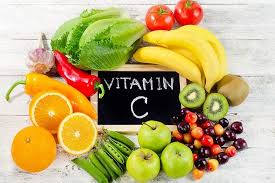 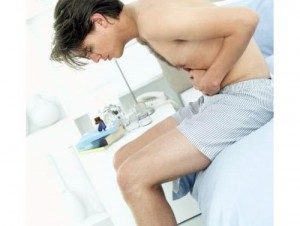 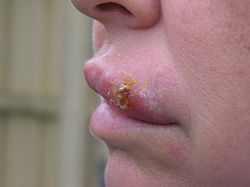 Что вы заметили на рисунках?
Как вы думаете, как появляются инфекционные заболевания?
Какие инфекционные заболевания распространены в повседневной жизни?
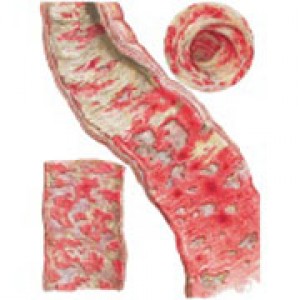 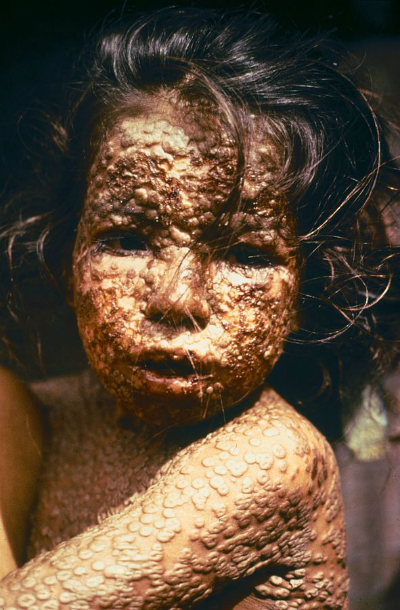 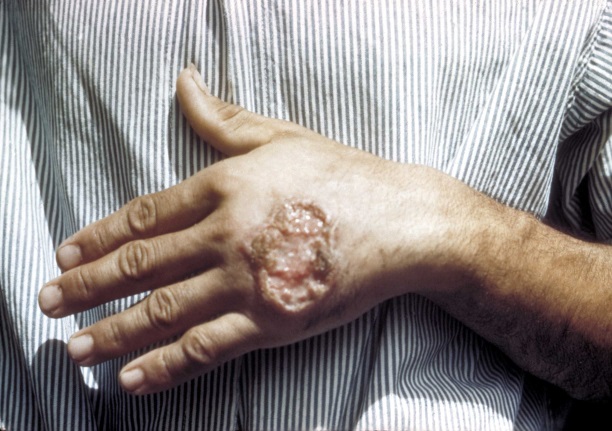 Инфекционные заболевания
https://www.youtube.com/watch?v=tMoQ42ccVEc 
          (Обсуждение в группе о видео)
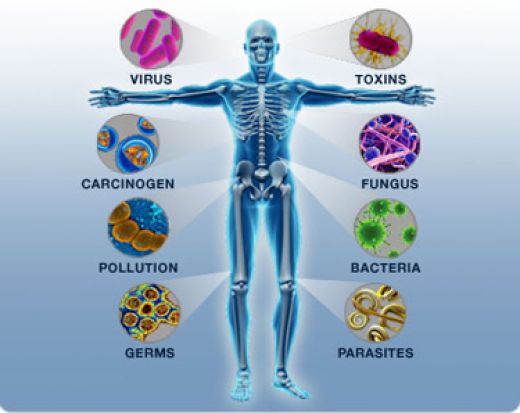 Осмысление новой информации
Разделитесь на пары с помощью карточек. Затем изучите  различные инфекционные заболевания (дизентерия, чума, дифтерия, лейшманиоз, герпес). Продуктом исследовательской деятельности будет являться постер/буклет/брошюра/презентация.

Критерии оценивания задания:
определен возбудитель,  вызывающий исследуюмую болезнь;
описаны симптомы заболевания;
описаны профилактические меры попредупреждению болезни.
Рефлексия
- что узнал, чему научился;
- что осталось непонятным; 
- над чем необходимо работать.
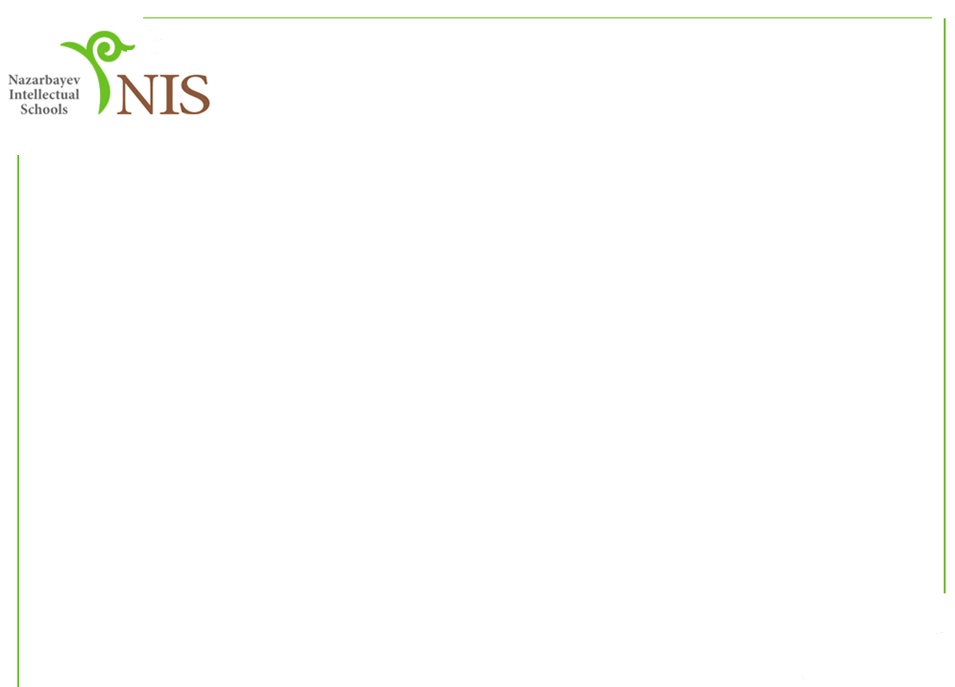 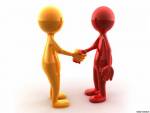 Рефлексия«Давайте связываться»
Вам понравился урок? / Если да, то почему?
_____________________________________________
Считаешь ли ты, что достиг цели урока? _____________________________________________
Получили ли вы полезную информацию для повседневной жизни? _____________________________________________
У вас есть дополнительные вопросы? _____________________________________________
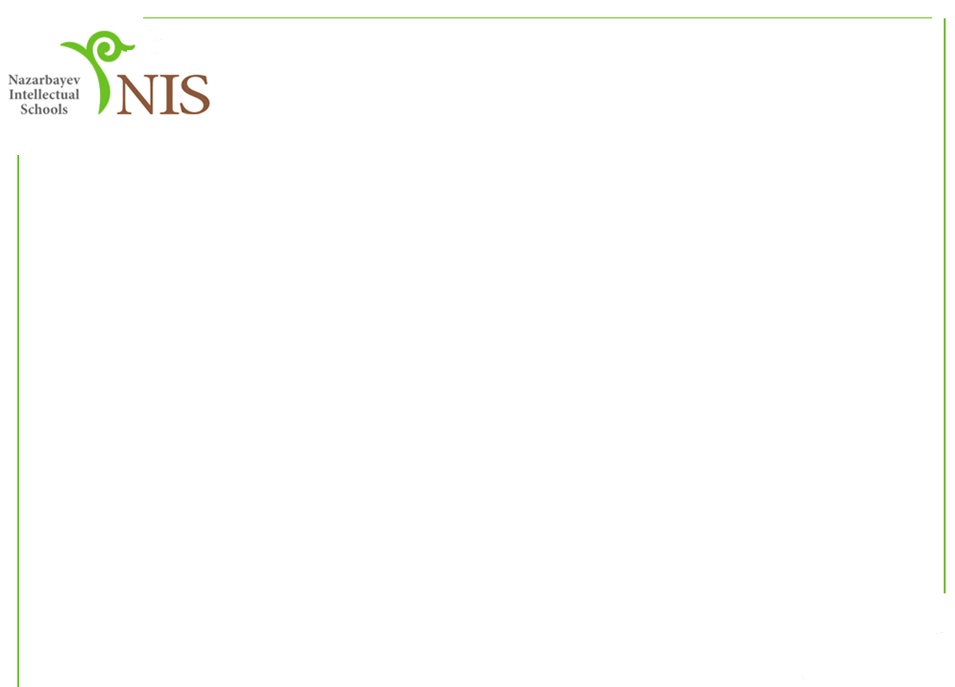 Полезные ресурсы:
Н11.азовите 2 слоя паренхимы 
1111
1.Тейлор, Грин «Биология» 1-2 т
2. http://www.microbiologyonline.org.uk/
пайдалы ақпарат дереккөзі. 
3. https://www.youtube.com/watch?v=tMoQ42ccVEc
4.http://uromax.ru/slovar/
5.http://festival.1september.ru/articles/649805/